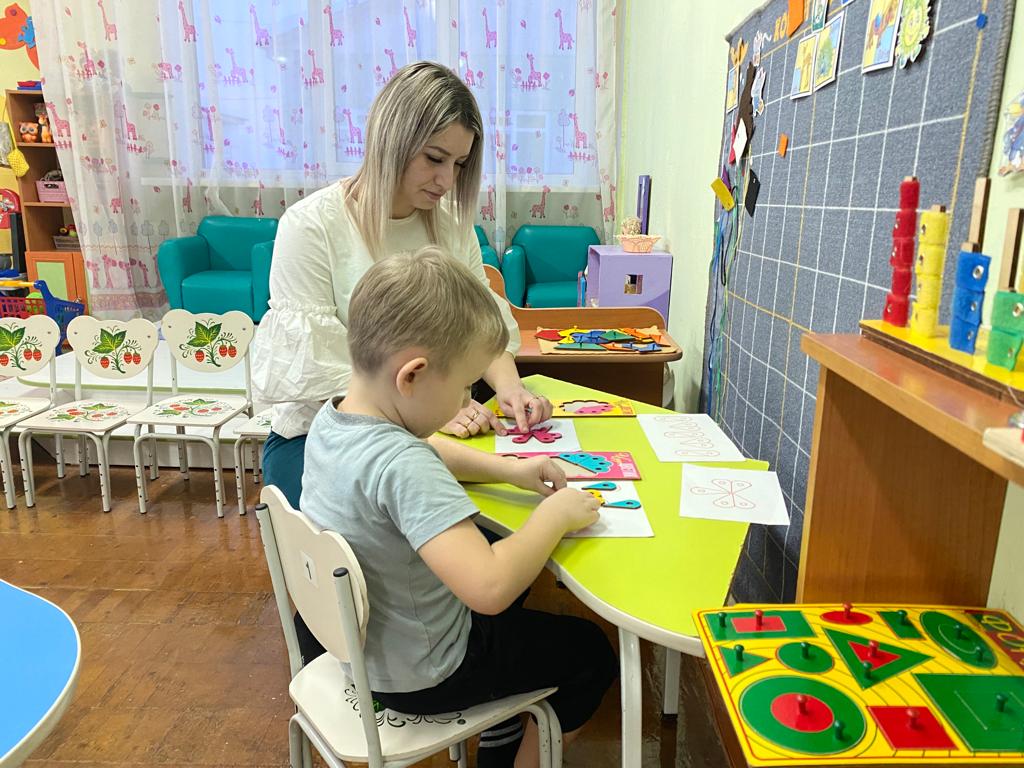 ПРОДОЛЖЕНИЕ СЛЕДУЕТ!